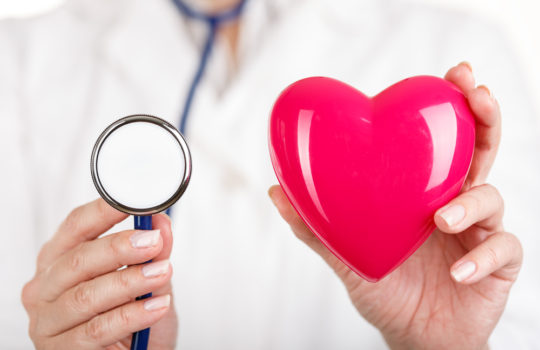 Rakovina krčka maternice
prevencia
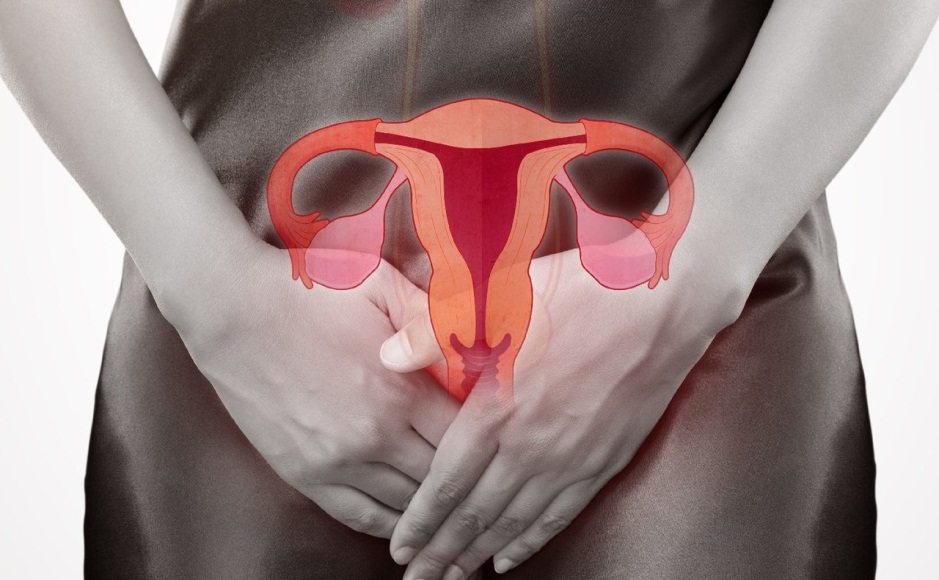 Krčok maternice
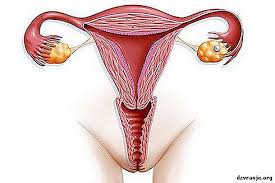 pevný valcovitý útvar, 
s priemerom 2,5, ústiaci do pošvy
uprostred krčku je otvor-bránka
pri ovulácii je krčok mäkký, otvorený
podľa stupňa otvorenia krčku pri pôrode určujeme, kedy sa pôrod spustí
Prečo vzniká rakovina krčka maternice?
Infekcia HPV (ľudský papilomavírus)
Prenáša sa ľahko a rýchlo, čo si zvyčajne ani nevšimneme, pretože sa neprejavuje žiadnymi príznakmi.
 Vírus potichu napáda bunky epitelu, až nakoniec začne meniť ich DNA. 
Už v tejto fáze preventívna prehliadka u gynekológa odhalí nebezpečné zmeny.
Najväčší výskyt je vo veku 35 až 45 rokov.
Čo je HPV vírus ?
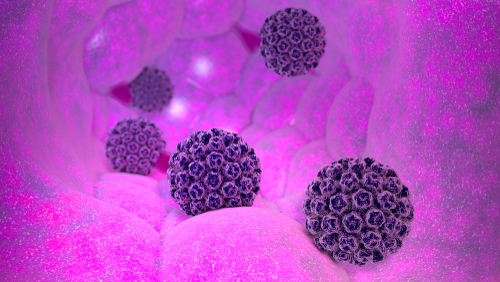 HPV je infekcia, ktorá u žien do 10 až 15 rokov (niekedy aj skôr) môže spôsobiť smrteľné ochorenie.
HPV sa prenáša pohlavným stykom, alebo pri kontakte s infikovanou kožou vonkajších pohl.orgánov a konečníka.
Príznaky rakoviny krčka maternice
Príznaky sú nejasné, všímať si treba:

nezvyčajné krvácanie
nepríjemné pocity 
pri močení
nepravidelný cyklus
nezvyčajný výtok
bolesť pri pohlavnom styku
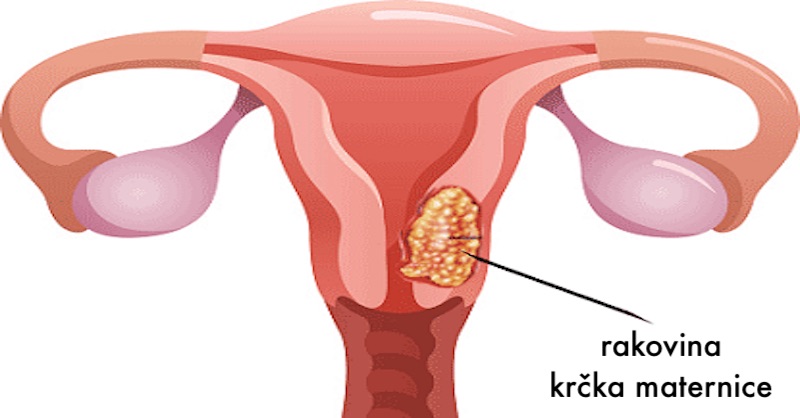 Únava a chudnutie
S vyššie uvedenými príznakmi nikdy netreba brať na ľahkú váhu.






Za vyčerpanosťou sa často skrýva významná strata červených krviniek. Naopak, zvyšuje sa počet bielych, ktoré chcú rakovinu zastaviť.
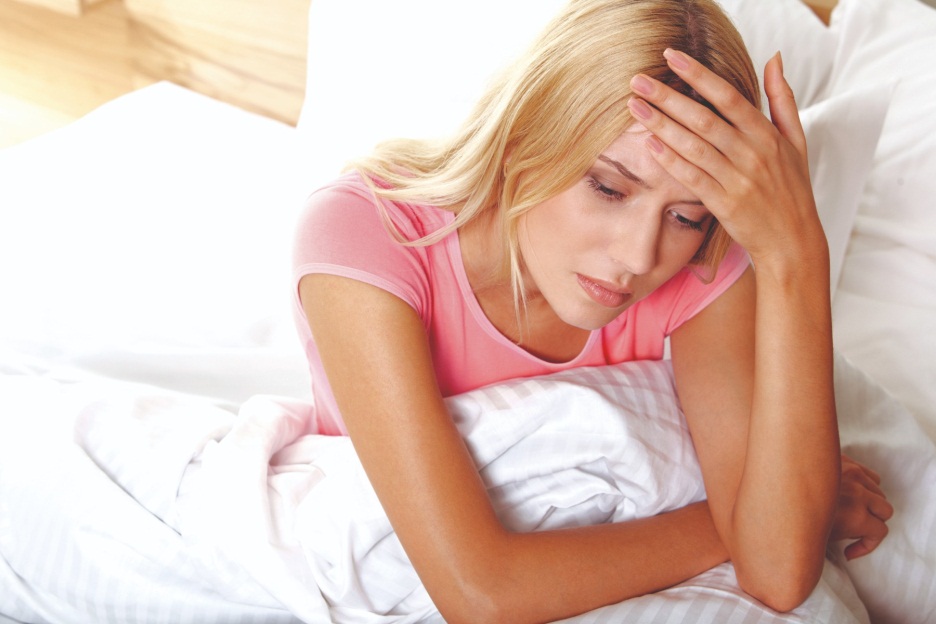 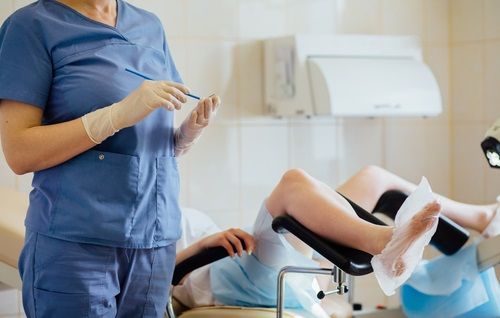 Prevencia
Cytologické vyšetrenie krčka maternice je súčasťou preventívnej prehliadky vo veku 23 až 64 rokov. Prvé dva odbery (v živote pacientky) vykoná gynekológ v ročnom intervale. 
Ak sú výsledky negatívne, stačí cytológiu opakovať v 3-ročnom intervale, a to až do veku 64 rokov. V prípade pozitívneho výsledku, lekár určí ďalší postup.  
OČKOVANIE proti HPV - v 13 roku života dievčaťa
Pre ženy vo veku 15 – 44 r. predstavuje rakovina krčka maternice druhé najrozšírenejšie zhubné ochorenie po rakovine prsníka. 



Krajiny s programami skríningu majú výrazne nižší výskyt rakoviny krčka maternice a nižšiu mieru úmrtnosti. Nepodceňujme preto preventívne prehliadky a zabráňme RAKOVINE !!!
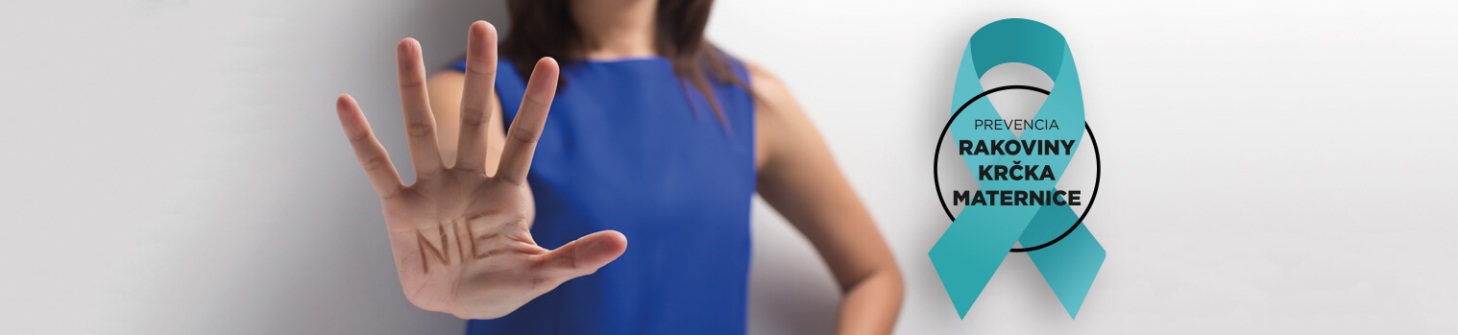